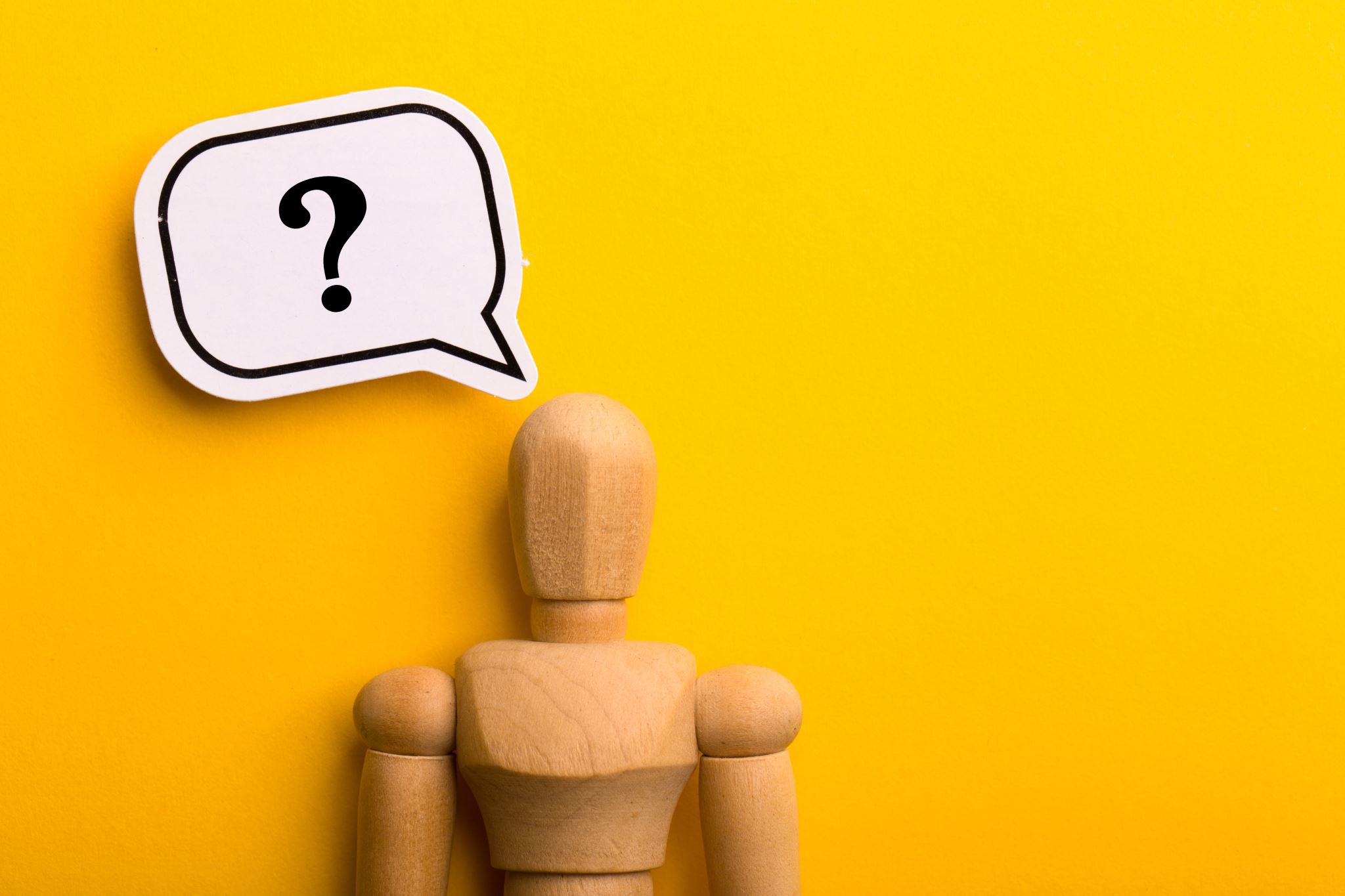 Getting the word out: what, why, where, and how
Mary Jo DiBiase - Lubrano, Ed.D.
Yale University Center for Language Study (USA)
NATO-BILC Testing Conference
Riga, September 4-7, 2023
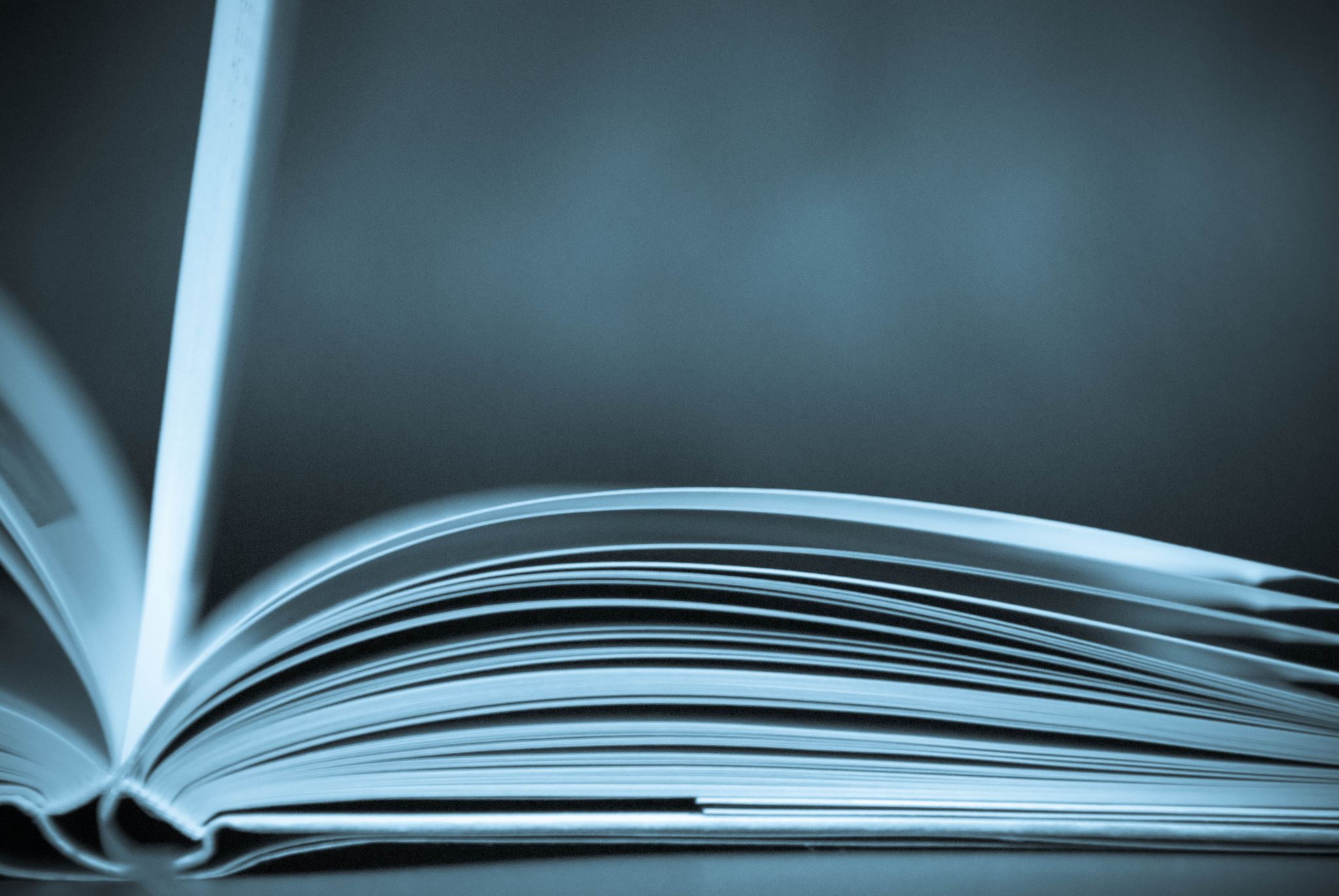 Overview
What: Professionalization

Why: Contribution to the field

Where: Publications in Journals or edited volumes

How: Proposals
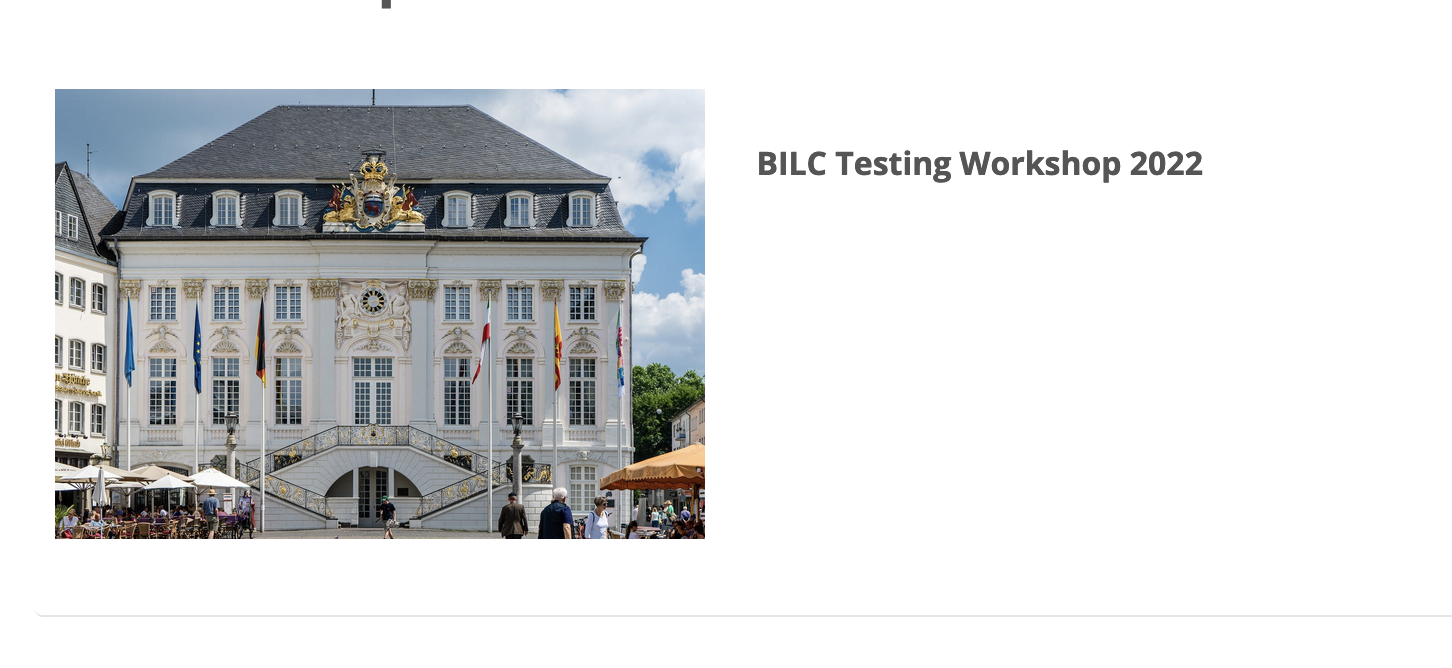 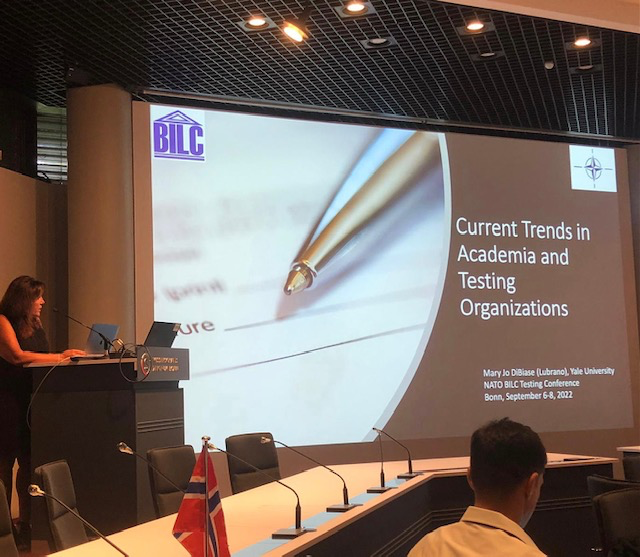 What?
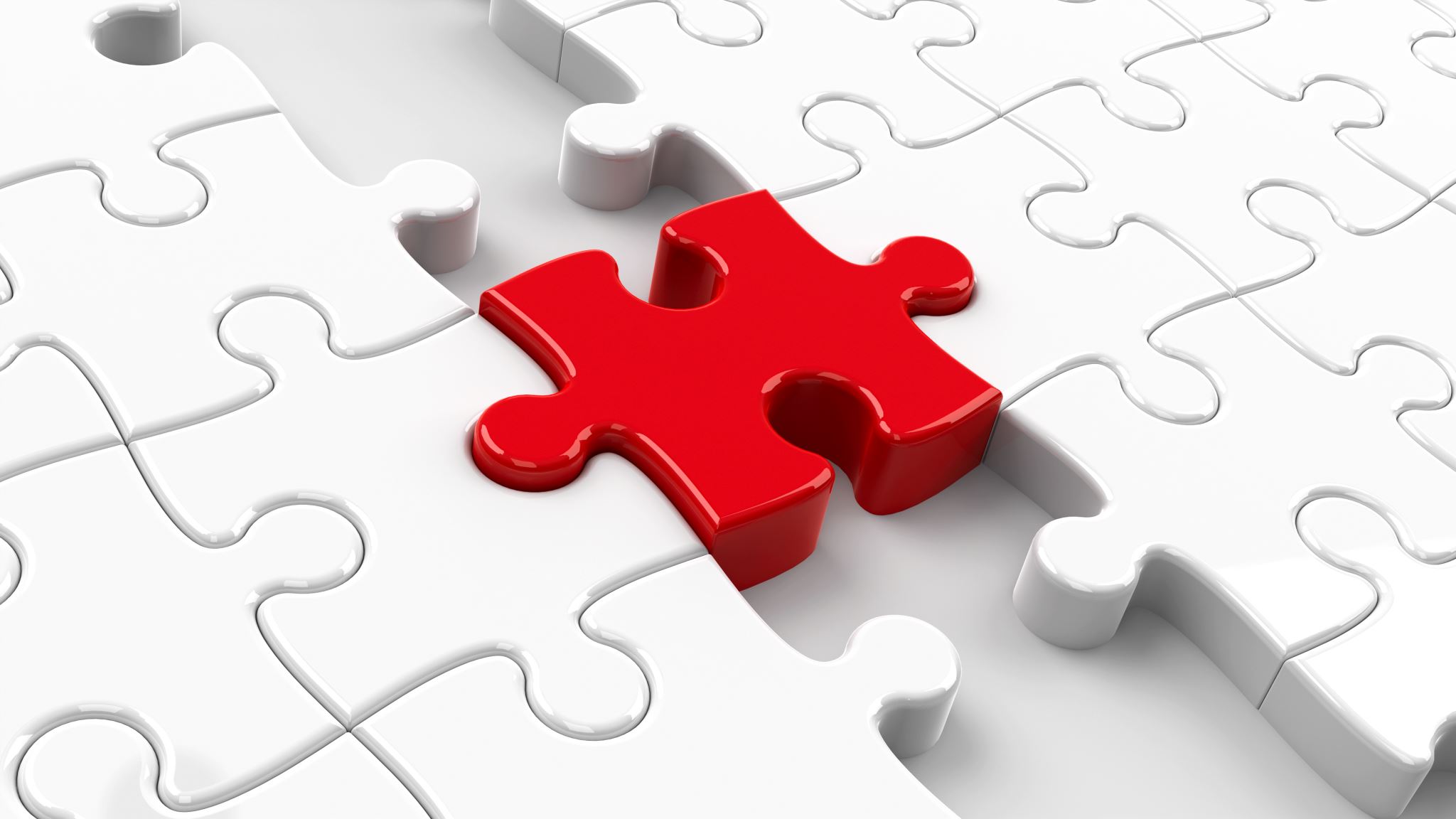 Why
contributes to knowledge in the field


provides opportunities for collegial collaborations and 


serves a societal purpose
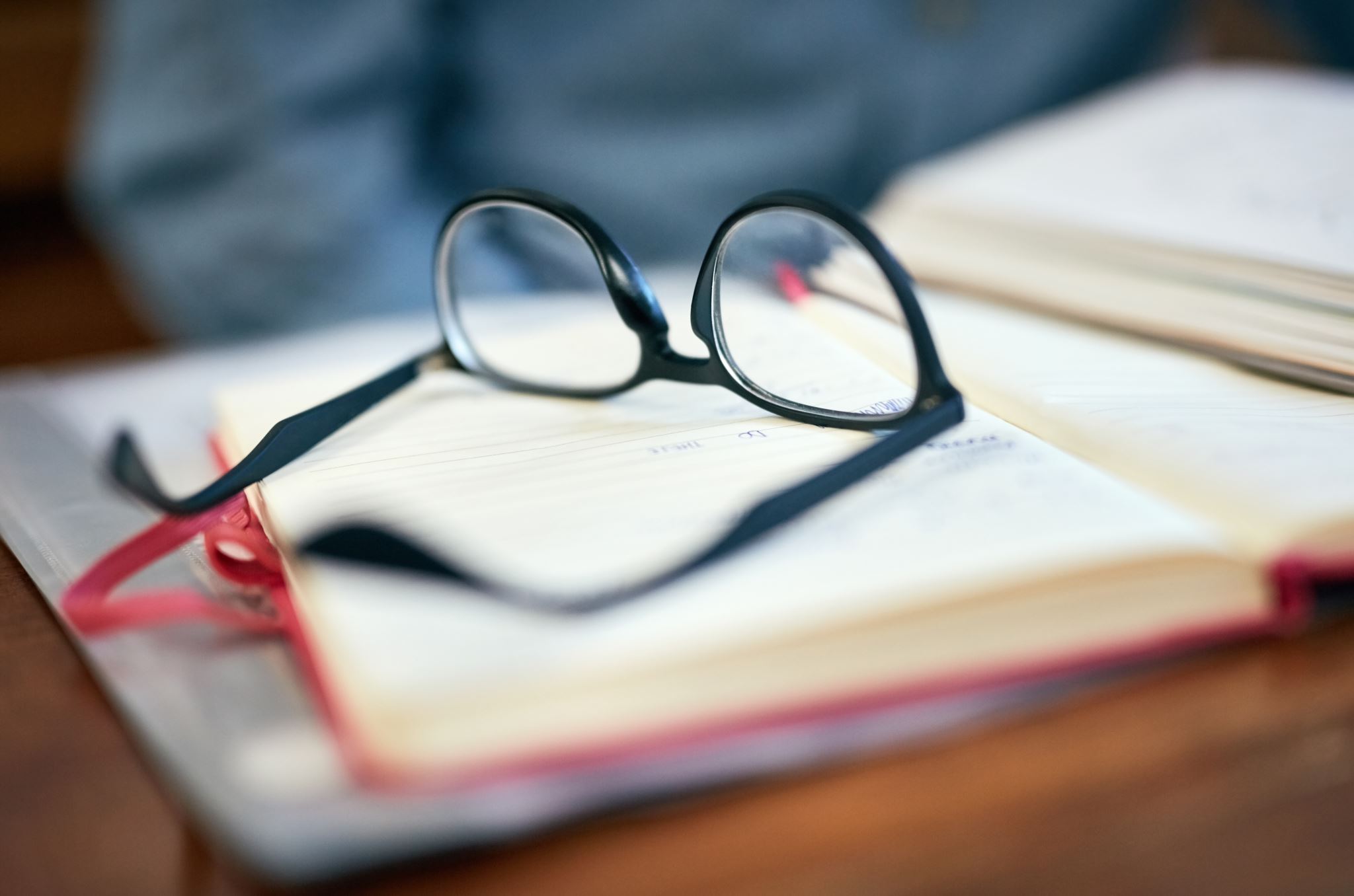 How



Publishing is the most important form of knowledge dissemination 

Select a journal that will allow you to reach the broadest possible audience that would benefit from learning about your work.

Consider its scope, aims, and its target audience. 

Read its guidelines for authors regarding abstract requirements, page or word  limits, reference formatting, general format  (font, margins, recommended or required structure

Read a few articles from the journal to acquire a sense of how they are generally written and structured. This can help you shape your paper to fit the journal and its audience.
After submitting your manuscript, expect to receive:


reviews that will entail revisions;
rejection emails;
acceptance emails
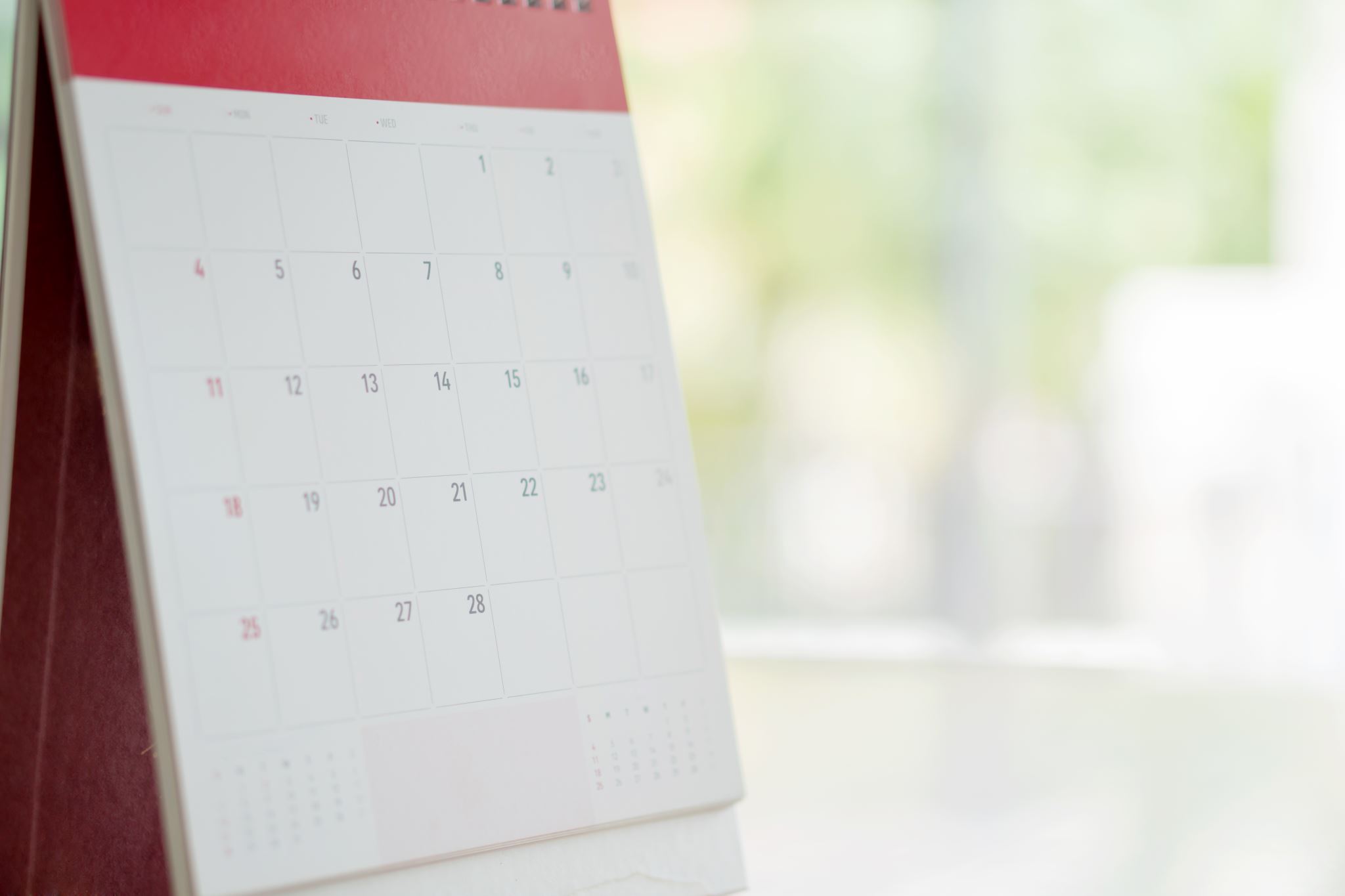 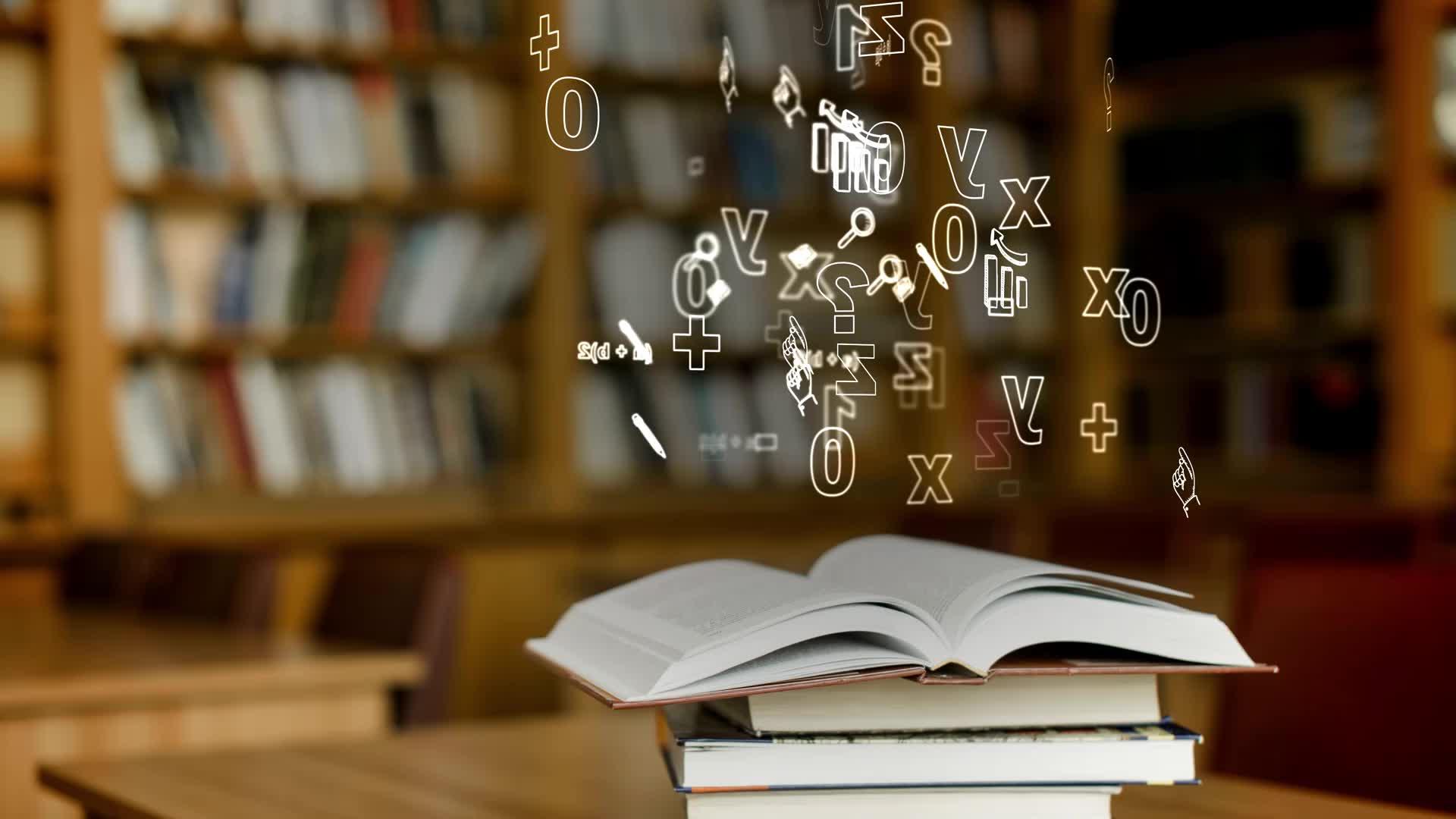 Sources
Journal of Distinguished Language Studies

Edited volume with Cambridge Scholars

Conference proceedings
Edited volume
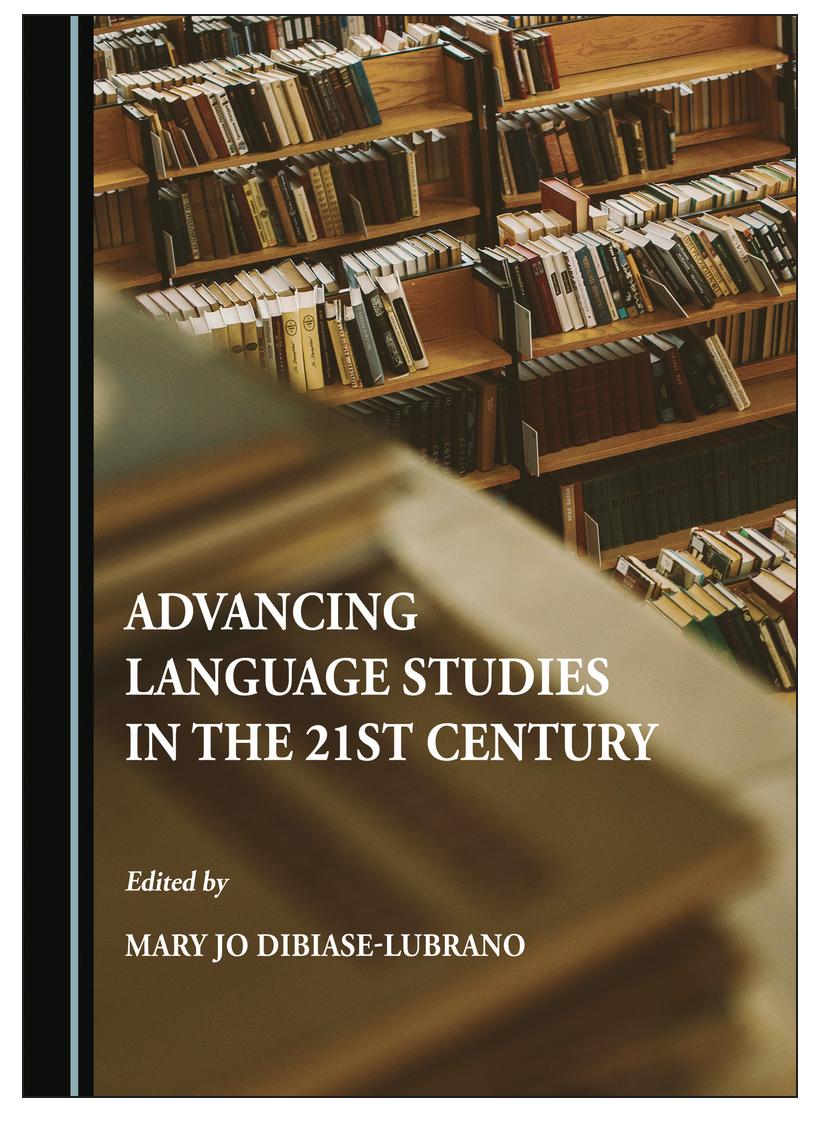 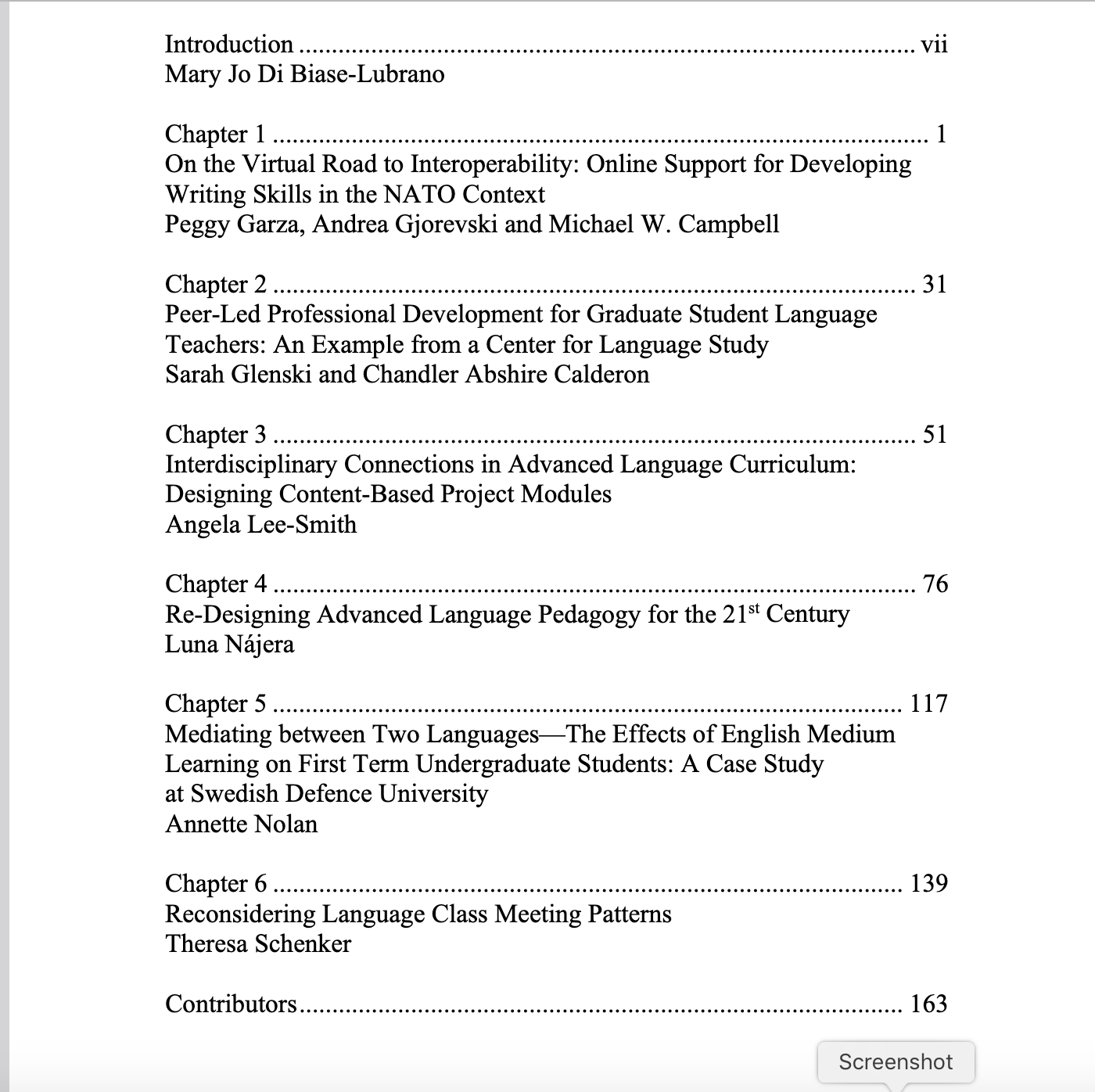 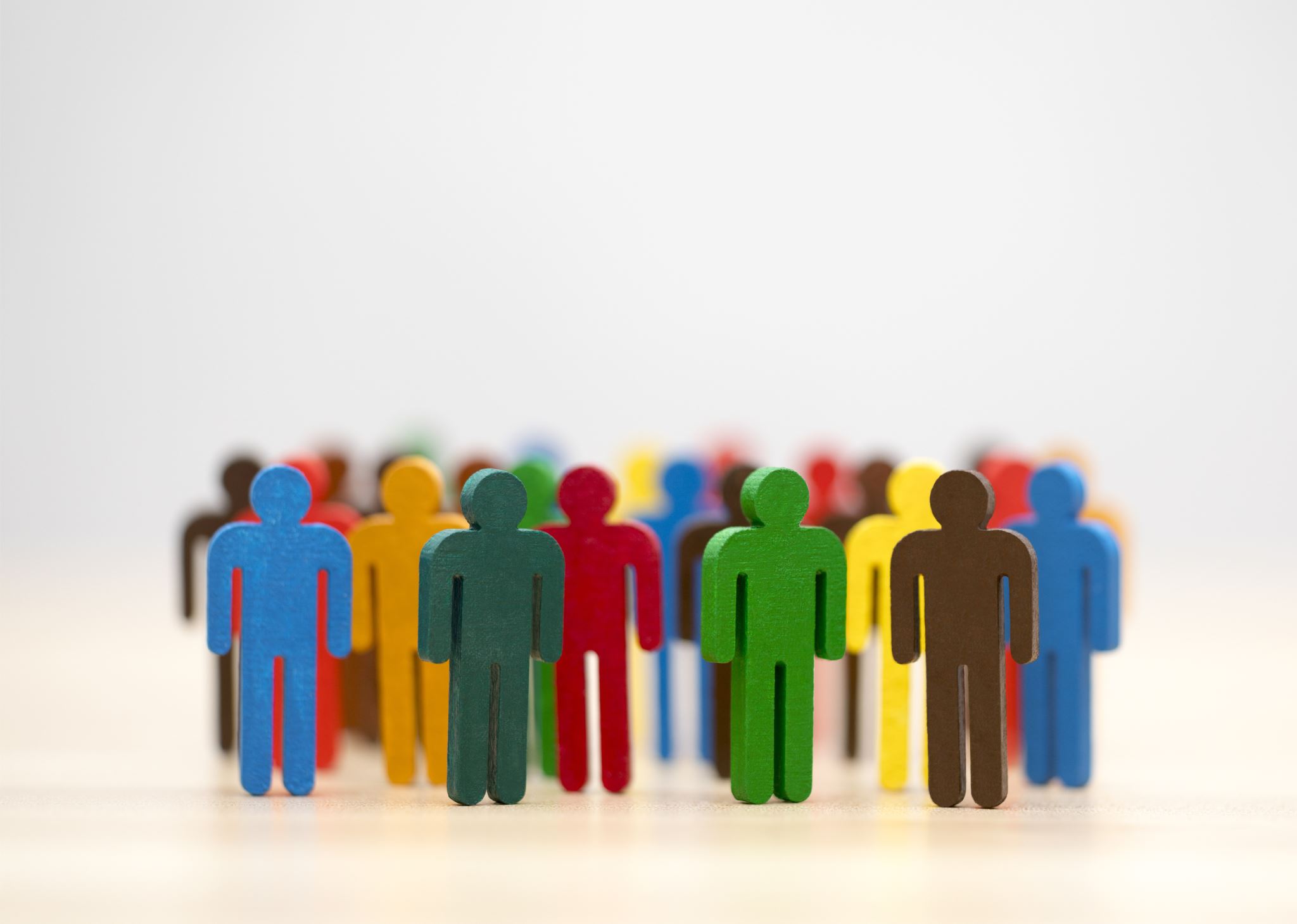 The fun part
Impetus for the volume: No other discipline is as affected by societal, economic, and geopolitical issues as language pedagogy is (Kramsch, 2019). Language instructors are facing unprecedented challenges brought on by a globalized society, the digital era, a generational public health crisis, and major population shifts(Bates, n.d.). The contributions in this volume address each of these issues

Work entailed:
Call for proposals
Vetting proposals
Chasing authors
Proofreading
Editing
Communicating
Promoting
On the Virtual Road to Interoperability: Online Support for DevelopingWriting Skills in the NATO Context(Peggy Garza, Andrea Gjorevski & Michael W. Campbell)
Description of a multinational effort to build a fully online professional level writing course that fills a gap in a highly professional context such as NATO HQ. The course fosters English as a Lingua Franca proficiency to enhance the interoperability of a thirty-nation coalition where the ability to “act together coherently, effectively, and efficiently to achieve tactical, operational, and strategic objectives (NATO, 2020)” is of paramount importance. 

The course was created thanks to the input of major stakeholders who adopted the Analyze, Design, Develop, Implement, Evaluate (ADDIE) model to validate a skills-based, online course. The authors present an action research project on the course validation process which included qualitative instruments such as student questionnaires. An action plan based on the survey responses is described as well as modifications to the course content and delivery.
Mediating between Two Languages—The Effects of English Medium Learning on First Term Undergraduate Students: A Case Study at Swedish Defence University(Annette Nolan -SWE)
A case study with a student population who is striving for advanced proficiency with a focus on parallel language use.

Students are required to explore authentic English sources but produce output in a different language. The author explores the effect that such practices have on student learning and concludes that overall prolonged time is required.

Recommendations: include language teachers’ input on the proportion of authentic readings Teachers are encouraged to develop specific teaching strategies to help students process key concepts in both languages
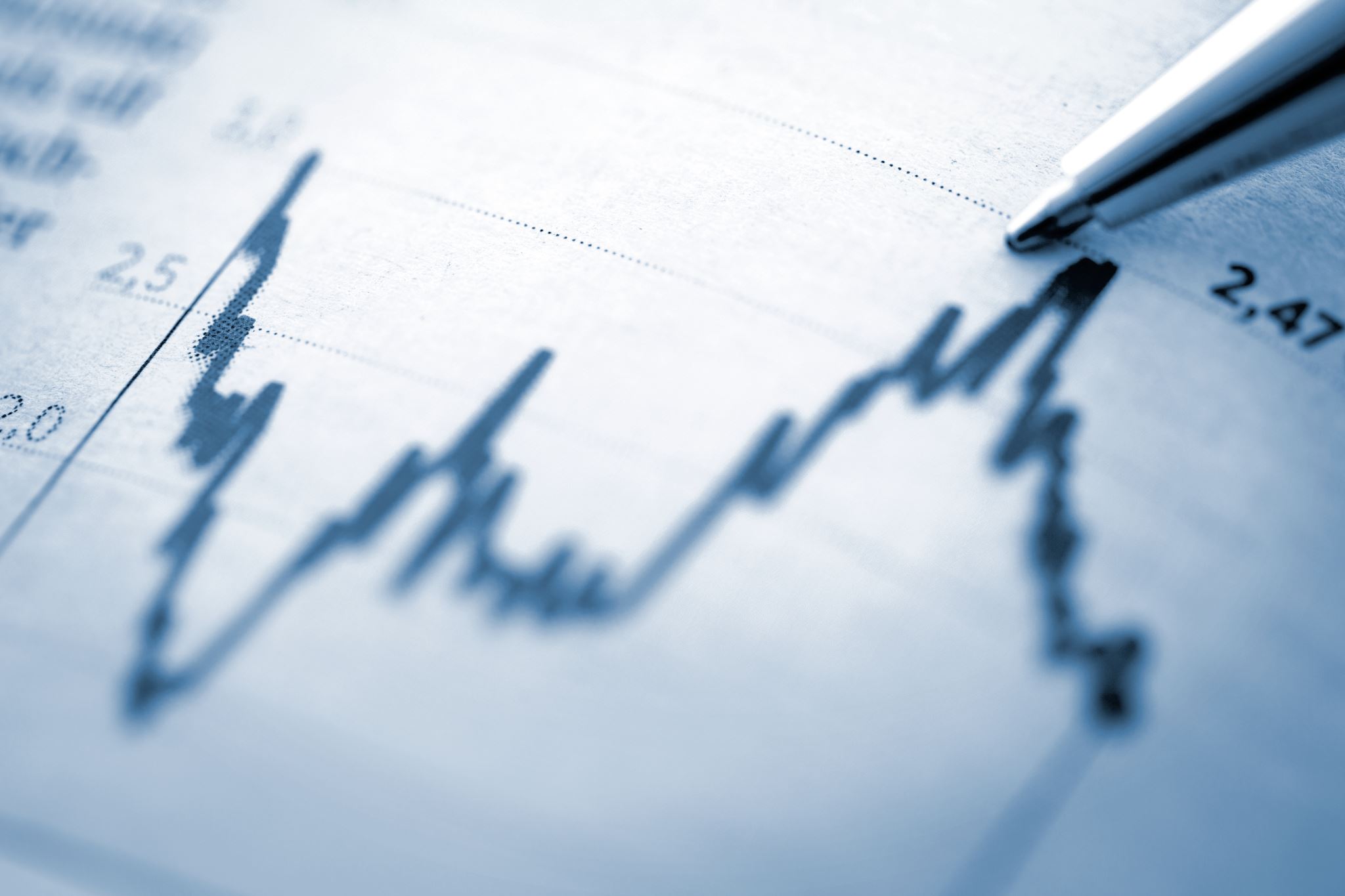 Rethinking the Rating Process: Solution to theThreshold Performance Dilemma 
(DiBiase-Lubrano & Begovic, 2021)
Journal of Distinguished Studies, Vol. 7
RQ1: Does the threshold performance, identified through the RMA, accurately reflect the construct of STANAG 6001 Level 4 reading prototype test and validity of uses and interpretations that can be made on the basis of the test scores?

RQ2: How do judges’ holistic evaluations correlate with their analytical scores  and how reliable are they in predicting the threshold performances?
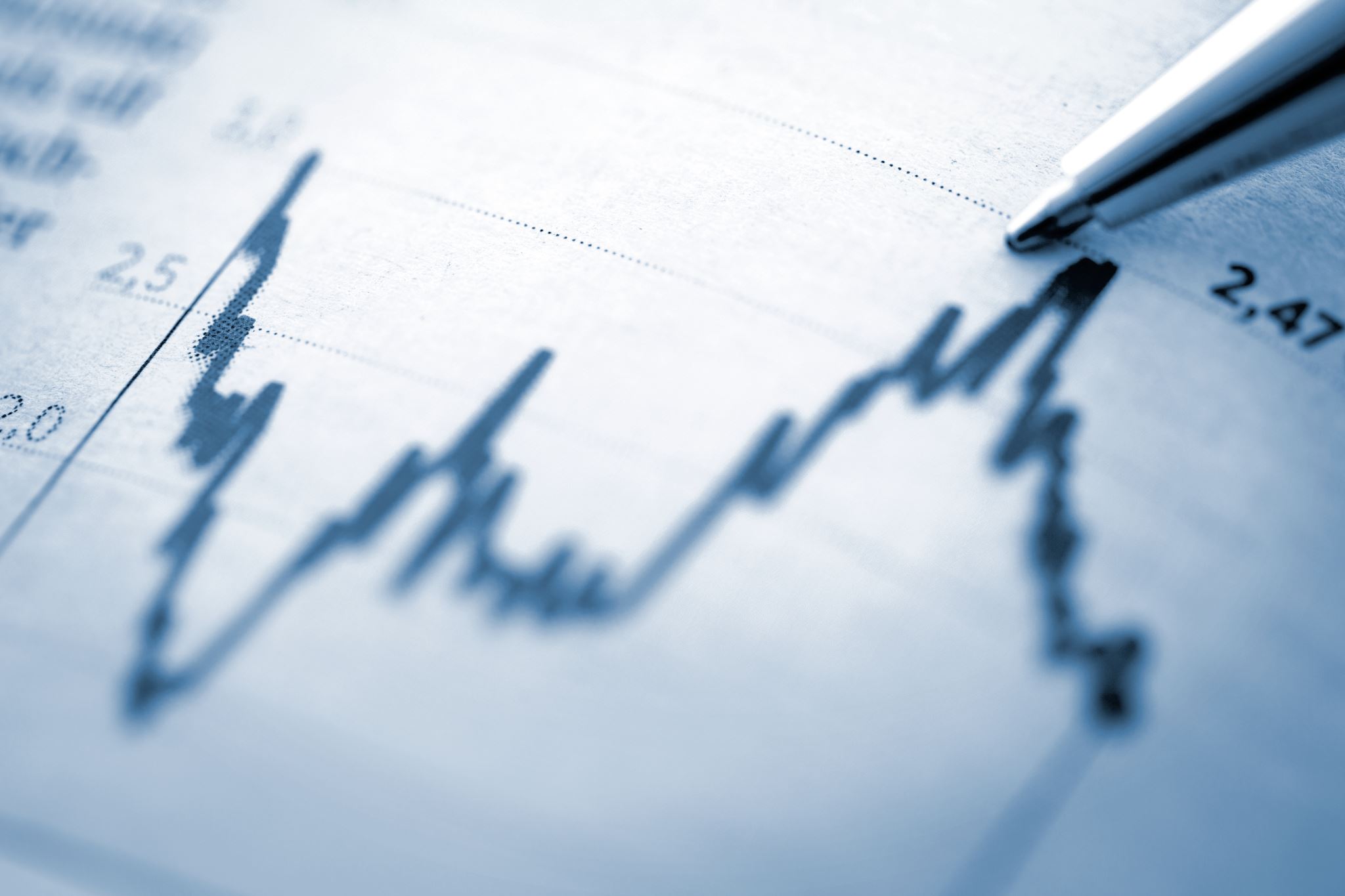 Findings
partial ratings did not contribute significantly to evaluating the responses and determining whether a test taker had fully met the requirements of a Level 4 reader. 

high inter and intra-rater reliability between initial holistic ratings and final holistic ratings when the cut score identified through the RMA was applied. This confirmed raters’ conceptualization of what it means to be a STANAG 6001 Level 4 reading
Babbel Study
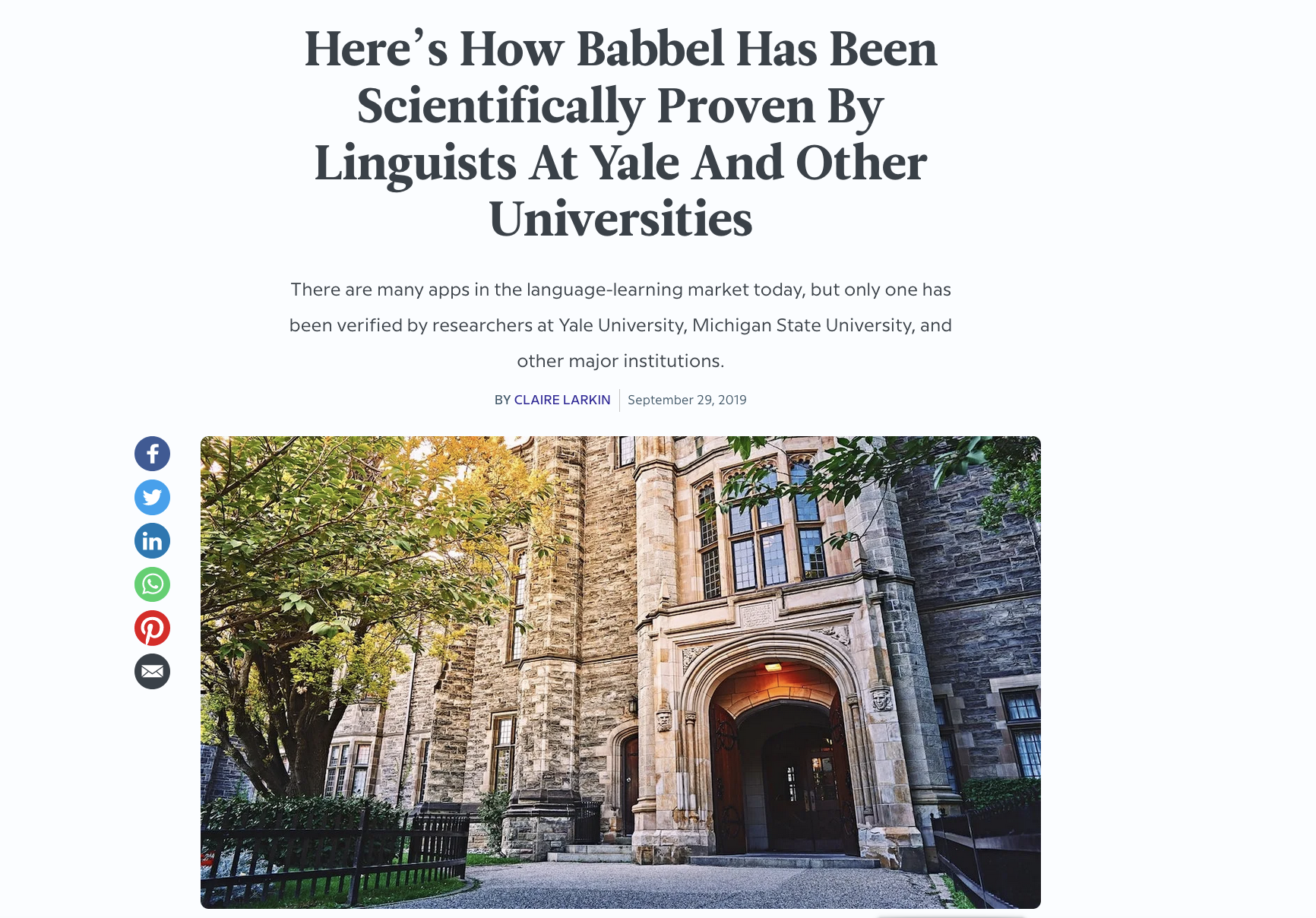 1. To what extent is Babbel’s Spanish course effective in developing oral proficiency for native speakers of English learning Spanish?
Investigating the effectiveness of the Babbel app in gaining oral proficiency
2.  What is the impact of the Babbel app on Spanish learners’ use of the target language, motivation, and persistence in learning?
(Van Deusen, Lubrano & Sporn (2019)
3. To what extent do the oral proficiency gains attained through the use of the Babbel app correlate with external proficiency standards, such as the ACTFL Proficiency Guidelines?
Results
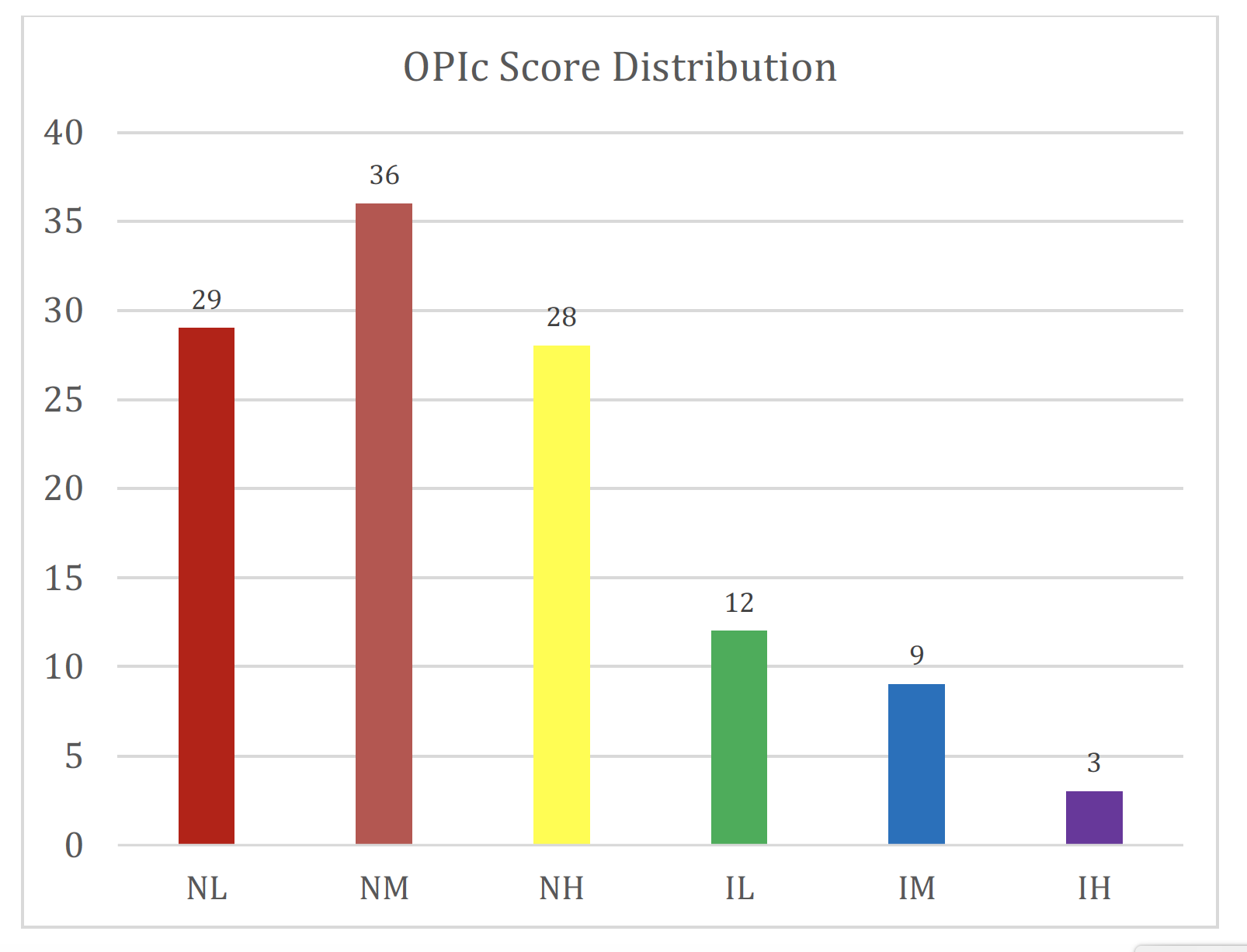 Majority of participants achieved scores clustered in within the Novice range (80%, or 93 out of 117) on the ACTFL scale, with close to one third (N=36 out of 93) in the sublevel of Novice Mid.
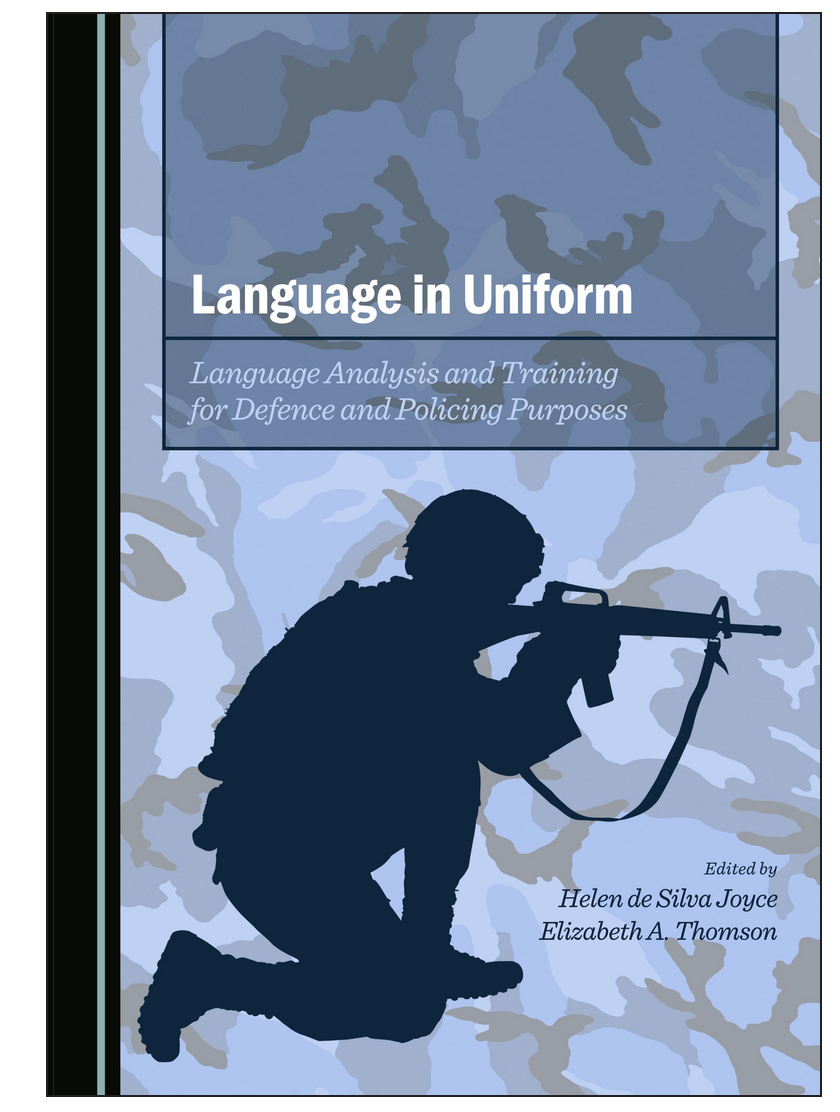 Conclusion

Language in Uniform(2014)
Cambridge Scholars
Rethinking the Rating Process: Solution to the Threshold Performance Dilemma (DiBiase-Lubrano & Begovic, 2021)
Journal of Distinguished Language Studies
Advancing Language Studies in the 21st Century (2023) Cambridge Scholars
Getting the word out: what, why, where, and how
Edited volume on BILC 

History of BILC 

	- Standardization efforts throughout the years – programs like LTS, ALTS, LSAS, etc.


     	- Multinational  projects – JTACs, Shared Item Bank , Multinational Online Collaboration (moderating, norming, consultation), Neoclassical Statistics Model, Remote Speaking Tests
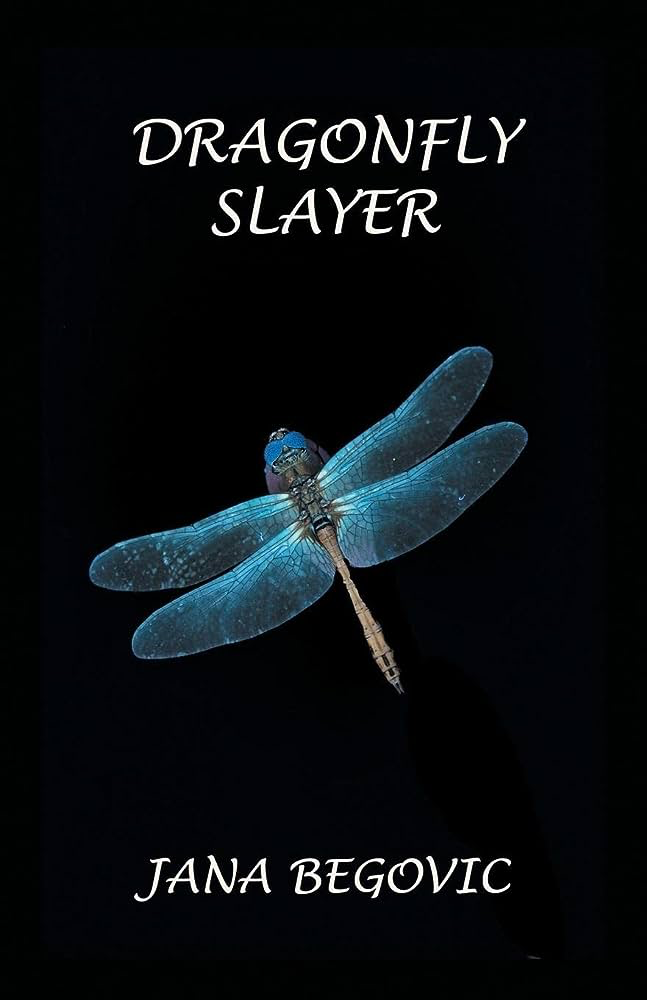 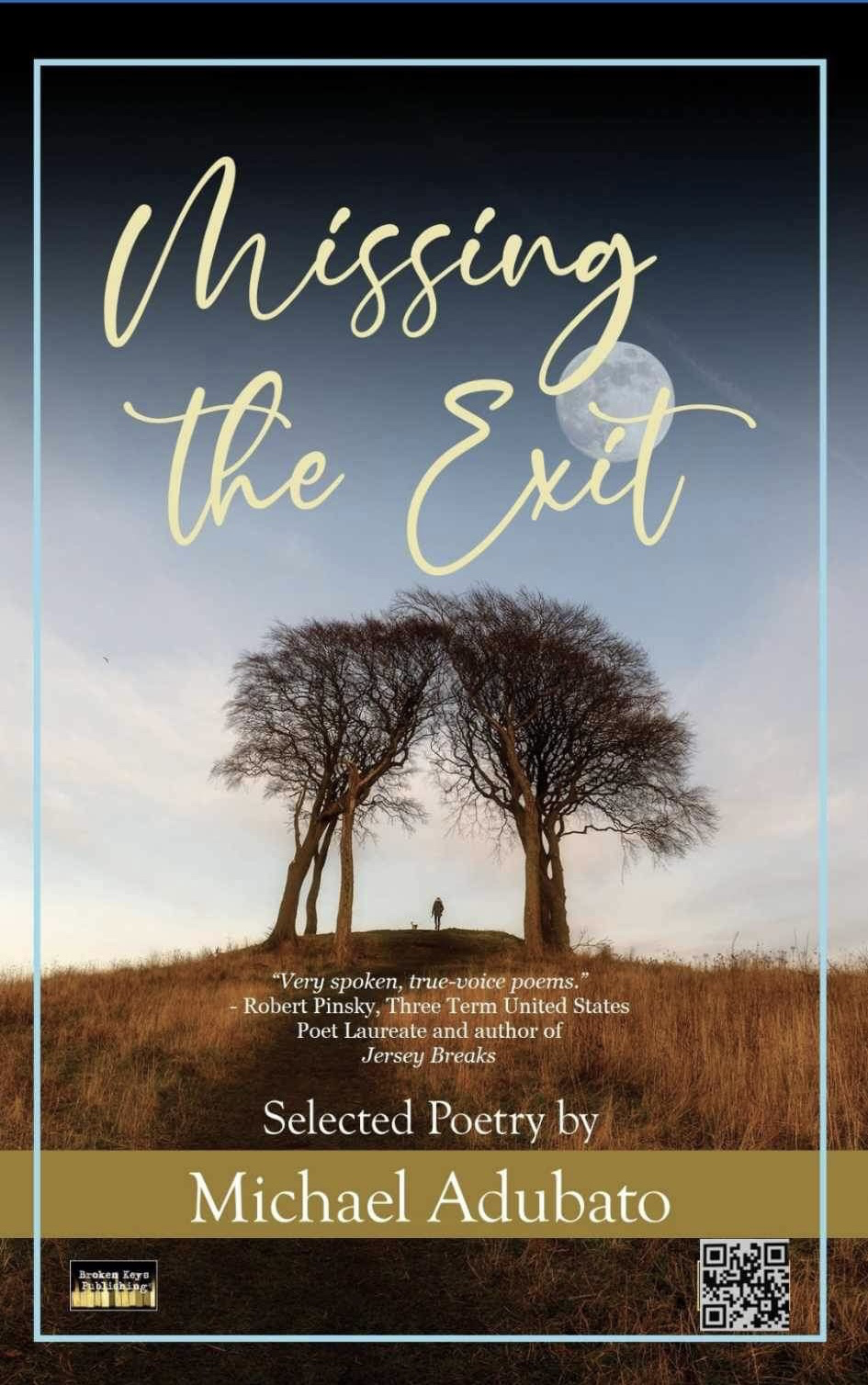 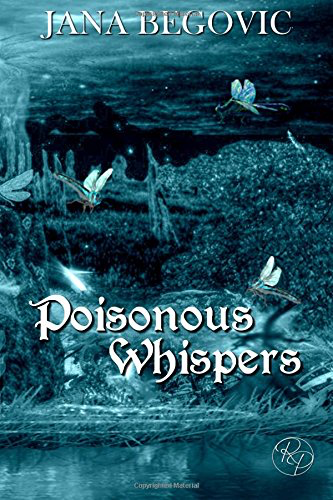 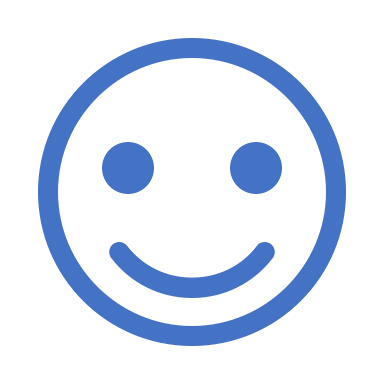 Thank you!
Maryjo.dibiase@gmail.com
Maryjo.Lubrano@yale.edu